МБДОУ №9 «Алёнушка»
план работы районной площадки «Наследие»на 2015-2016 год
Современные дети и народная культура
Очень часто за событиями
И за сутолокою дней
Старины своей не помним,
Забываем мы о ней.
Стали более привычны
Нам полёты на Луну.

Вспомним старые обычаи!
Вспомним нашу старину!
2015-2016 учебный год
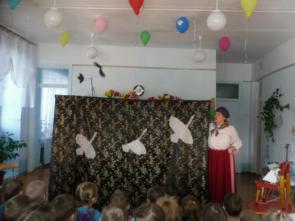 Сентябрь-март – практико-ориентированный этап (реализация поставленных целей и задач).


 Апрель-май – рефлексивный (обобщение и систематизация полученных знаний, материалов, подведение итогов,  обсуждение результативных показателей деятельности).
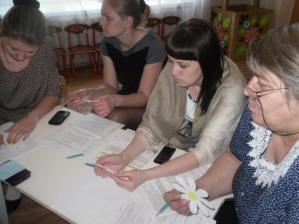 Цель работы площадки на 2015-2016г
Возрождение самобытной российской культуры, формирование духовно – богатой личности, развитие национального самосознания у дошкольников.
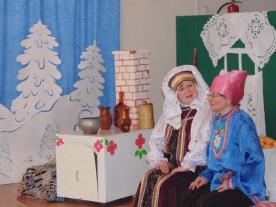 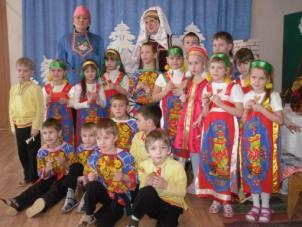 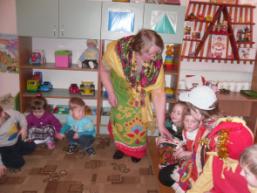 Приоритеты программы
Широкое использование 
    всех видов  фольклора, 
    русских народных игр 
    


Приобщение к  народным
 праздникам    и их  традициям,
 создание атмосферы
  национального быта 
    национального быта
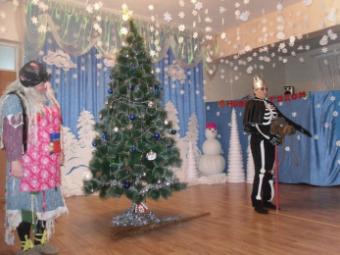 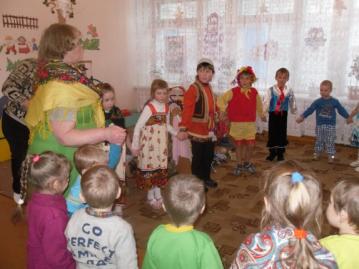 Приоритеты программы
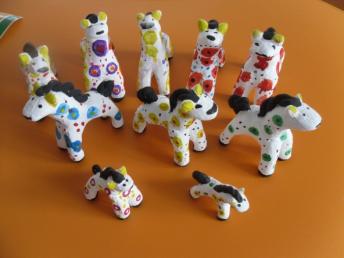 Знакомство детей с
 народной декоративной
 росписью.


    Природа – один из 
важнейших факторов
 воспитания 
нравственно-патриотических 
чувств.
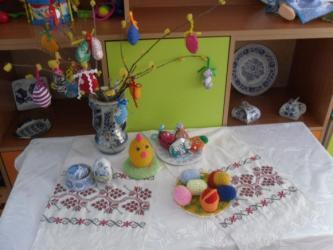 Приоритеты программы
Знакомство с историческим прошлым России – новое, но очень интересное направление в работе по воспитанию патриотизма у детей. Дошкольникам нужны знания об истории страны. Но чтобы они были усвоены детьми хорошо, необходимо ещё до школы сформировать у них первоначальные достоверные представления об истории нашей Родины, интерес к её изучению в будущем.
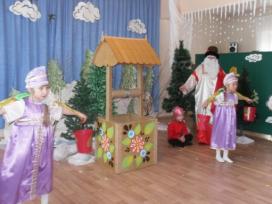 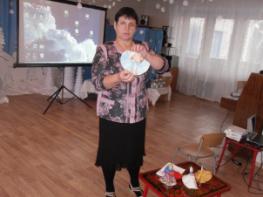 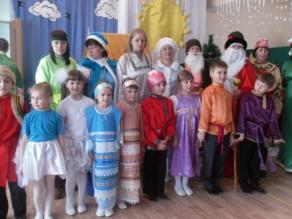 Основные дидактические принципы:
- Принцип гуманизации (ориентация на общечеловеческие ценности: любовь к дому, близким людям. Общение педагога с ребёнком направленно на поддержание положительного эмоционального самочувствия);
- Принцип культуросообразности позволяет раскрыть духовную и нравственную основу русского народа. Это воспитание нравственных чувств, культуры поведения по отношению к близким людям;
- Принцип развития в деятельности. Для того чтобы ребёнок понял значение норм и требований, проникся соответствующим эмоциональным отношением, необходимо подкрепление в собственном практическом опыте ребёнка, в опыте его деятельности;   
- Принцип постепенности и последовательности предполагает такой логический порядок изучения материала, чтобы новые  знания опирались на ранее полученные;                  
- Дифференцированный подход к каждому ребёнку, максимальный учёт его психологических особенностей, возможностей и интересов.
Задачи работы площадки с педагогами
Повысить профессиональную компетентность педагогов по теме «Формированию основ патриотизма у детей через приобщение к истокам народной культуры»;
Активизировать творческие способности педагогов, способствовать формированию стремления к самообразованию, внедрению новых технологий, методов и форм работы,  повысить показатель педагогов, принимающих активное участие в организации деятельности площадки;
Включить молодых специалистов в работу площадки «Наследие», введение элементов наставничества;
Сформировать предметно-пространственную среду и условия для обогащения разнообразной деятельности детей.
Оформить в Портфолио педагогов рубрику «Современные дети и народная культура»;
Создать на сайте учреждения рубрику, отражающую деятельность педагогов в рамках площадки «Наследие»;
Оформление творческих наработок педагогов в районный  сборник «Наследие»;
Распространить передовой педагогический опыт по данному направлению.
Консультирование, 
семинары-практикумы,
 мастер-классы
Пополнение картотеки презентаций по теме «Приобщение к истории русской народной культуры»
Создание сборника творческих разработок
Разработкам перспективного плана работы по ознакомлению с народной культурой
Смотр-конкурс «Уголок России – Отчий дом»
Работа с педагогами
Внесение элементов народного стиля в оформление помещений детского сада
Смотр-конкурс   игр по ознакомлению с предметами быта  и одежды старины
Самообразование
Неделя педагогического мастерства
Мини – музей
«Русская изба»
Задачи работы площадки с детьми
Сформировать представления о народной культуре через фольклор и народно-декоративное творчество, народные праздники, обряды, театрализованные игры и представления, через знакомство со сказкой, народными играми и хороводами.
Способствовать укреплению чувства любви и привязанности к родному краю, стране, уважения и гордости за свой народ, его историю, культуру;
Создать условия для формирования духовных качеств, эстетического вкуса у детей, эмоционально- положительного отношения к окружающему;
Создать условия для развития у детей фантазии, художественно-творческих способностей, настроить их на создание новых необычных композиций росписи;
Обогатить словарный запас детей (название предметов быта и др.);
Сформировать стремление и готовность отразить полученные знания в деятельности.
Задачи работы площадки с семьями воспитанников
Поддерживать интерес к сотрудничеству с детским садом;
  Сформировать познавательный интерес  к организации образовательного процесса по нравственно-патриотическому воспитанию, приобщению детей к особенностям национальной культуры, русскому народному творчеству;
 Раскрыть и распространить опыт положительных семейных традиций;
Привлечь родителей к организации досуговой деятельности детей и к изготовлению различной атрибутики по приобщению детей к истокам народной культуры.
Направления работы с родителями
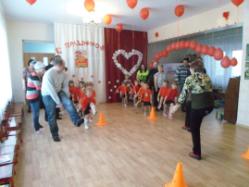 Досуговое (привлечение родителей к участию в мероприятиях ДОУ и их проведению);
Познавательное (тематические родительские собрания, мастер-классы, конкурсы, выставки, встречи с интересными людьми);
Информационно-аналитическое (анкеты, опросы);
Наглядно - информационные (консультации, папки-передвижки);
Дополнительное образование (клуб «Заботливый родитель»).
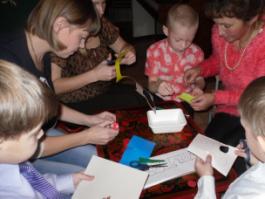 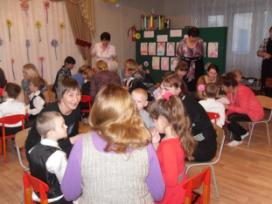 Семинары для педагогов района
Семинар № 1
«Как жили люди на Руси? - «Педагогические технологии, методы и приемы формирования представлений детей о народной культуре»
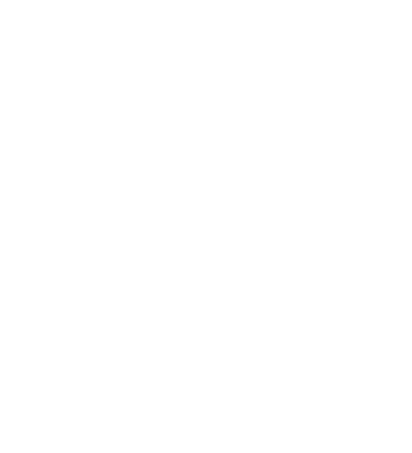 Семинар № 2
«Как жили люди на Руси? – поисково- исследовательская деятельность в системе патриотического воспитания дошкольников»
Спасибо за внимание!
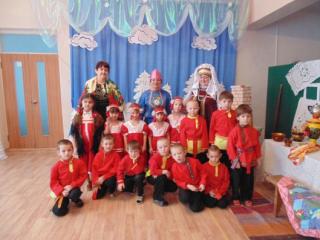